7th Annual Lamb RoastSaturday, April 29, 2017Thorson Hall Lounge
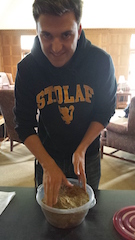 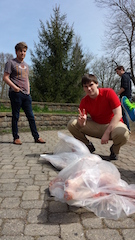